How Partner Groups Can Participate in and Benefit from the BIOME Institute
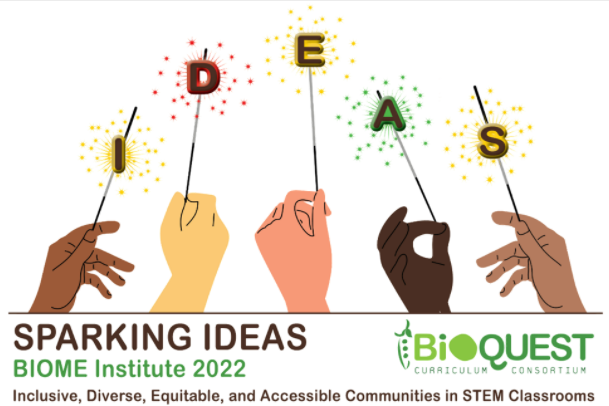 Katrina Wells, Workshop Coordinator
Deborah Rook, Deputy Director
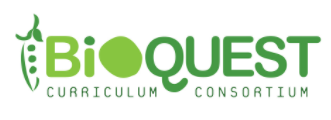 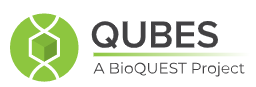 What we’ll converse about today
03
02
01
As a partner
As a participant
How BIOME Assists your Project
Ways to Participate
What is BIOME?
What is the BIOME?

July 18 - 29, 2022
Sparking IDEAS: Inclusive, Diverse, Equitable, and Accessible Communities in STEM Classrooms
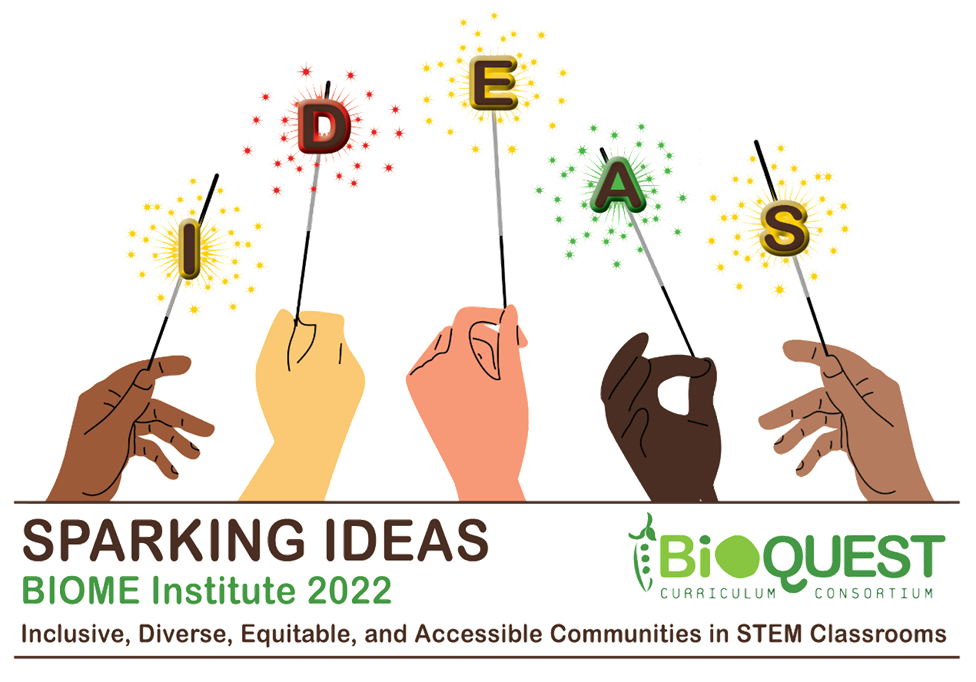 Foster inclusion
___________________
Leadership built on trust
___________________
Reframe 
instructional 
practice
Empower thinkers
____________________
Build a sense of community 
and belonging
____________________
Form functional 
groups and networks
[Speaker Notes: Creating equitable, inclusive learning environments for all of our students is paramount for empowering them as thinkers, scientists, and citizens, and for advancing scientific discovery and innovation. How do we foster a sense of belonging in each student and a sense of community for the class as a whole? How do we reduce barriers to participation and engage all perspectives? How do we position ourselves as leaders but also empower students to guide their own learning? In turn, what strategies for fostering inclusion and equity carry from the classroom into our professional networks?

The BioQUEST community, through the 2022 BIOME Institute, will aim to support faculty in building a sense of community and belonging within their classrooms and groups with the goal of creating networks and partnerships founded on mutual trust, respect, and open collaboration between students and educational leaders. BioQUEST has been a leader in STEM education reform for the past 35 years, and this year we will continue to grow our community through conversations focused on shifting the relationship between instructors and students, reframing instructional practice, and improving all student outcomes and feelings of belonging in STEM. 


Summer Session- July 18-July 29
Synchronous Week- July 18-July 22: The first week of the Summer Session will be an intensive week of synchronous keynotes, workshops, topic discussions, and community hours based on our theme. Learn more about workshop week activities. 
Asynchronous Week- July 25-29: The second week will be asynchronous time to create Fall Working Groups with the opportunity to meet with groups and staff.
Fall Working Groups- September 5-November 18: Participants will form 10-week working groups during the fall semester. Learn more about working groups. 

 During the Summer Session participants explore new resources and ideas to identify a project they would like to collaborate on during the fall semester.]
Ways to Participate - Partners
Bring a Poster or 
Work-in-Progress
Organize a Fall Working 
Group
Run a workshop!
An interactive way to engage with participants!
Themed
90 minutes
Synchronous
WIPs - share early ideas and resources for feedback!
Choose to share publicly or privately 
Posters - for finalized resources and invitations to collaborate!
Present, record, and link!
Asynchronous and synchronous
An “extension” of BIOME collaborations
Pilot new ideas
Support the implementation of new resources
Advance your project!
[Speaker Notes: Mention that having visibility at the mtg => engaging w the BQ community and raising awareness of your project (find beta testers, contributors, participants)]
Ways for the Broader Community to Participate
Bring a Work-in-Progress
Bring a Poster
Engage fully in the 
Institute!
Interact with new people and ideas
Choose a Fall Working Group to participate in, advance projects, and implement new resources into your classroom!
Share early ideas and resources for feedback!
Choose to share publicly or privately
Asynchronous and synchronous
Share finalized resources and invitations to collaborate!
Present, record, and link!
Asynchronous and synchronous
[Speaker Notes: Mention that posters can be “recycled”]
How BIOME assists your project!
Create community around your project
Link your project to our themes
Share materials
Bring in new ideas and perspectives
1
2
3
4
[Speaker Notes: Beta testers, participants, reviewers]
How did BIOME help your project?
Projects who have done BIOME in the past!
Small group conversations
Quick Introductions
Name
Organization
What is your project and what are the main goals?
What aspects of the BIOME theme connects to your project?
What would you be interested in doing at the BIOME?